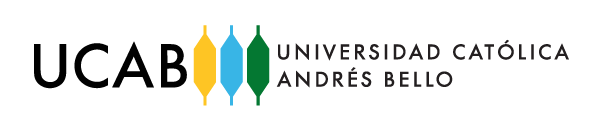 TÍTULO
MSc. Belkis Camacaro
TÍTULO
2
Título del TFC
El título debe guardar concordancia con el problema de investigación formulado y con el Objetivo General.
Debe ser preciso, claro y sobre todo debe reflejar lo que se quiere investigar.
3
Aspectos que debe reflejar el Título del TFC
Los eventos en estudio.
Unidades de estudio a quién va dirigido.
Contexto geográfico o lugar.
Tiempo, lapso o período de estudio.
4